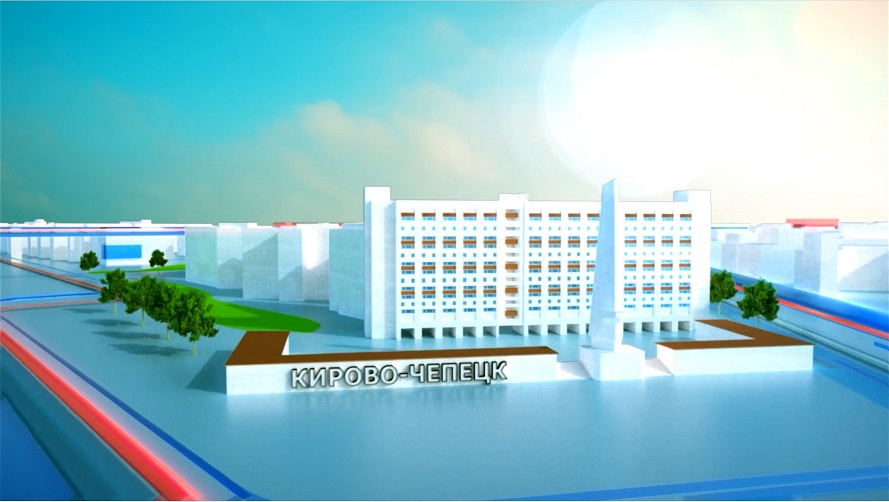 Информация о реализации плана по экологическому воспитанию и формированию экологической культуры и информационной работе с населением 
в области обращения с ТКО 
на территории муниципального образования 
«Город Кирово-Чепецк» Кировской области 
(за 9 месяцев 2019 г.)
Кирово-Чепецк, 2019
Планирование мероприятий ТКО
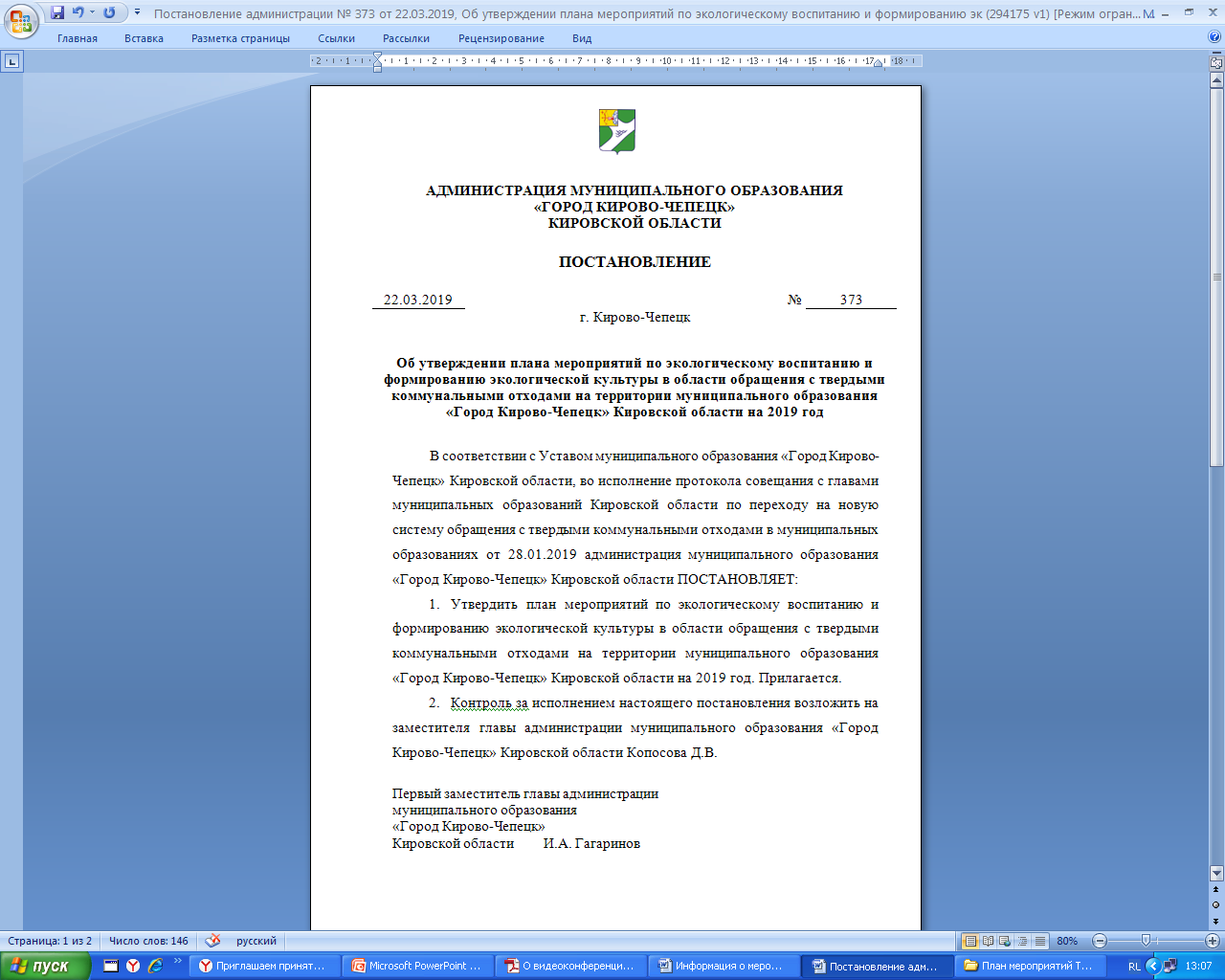 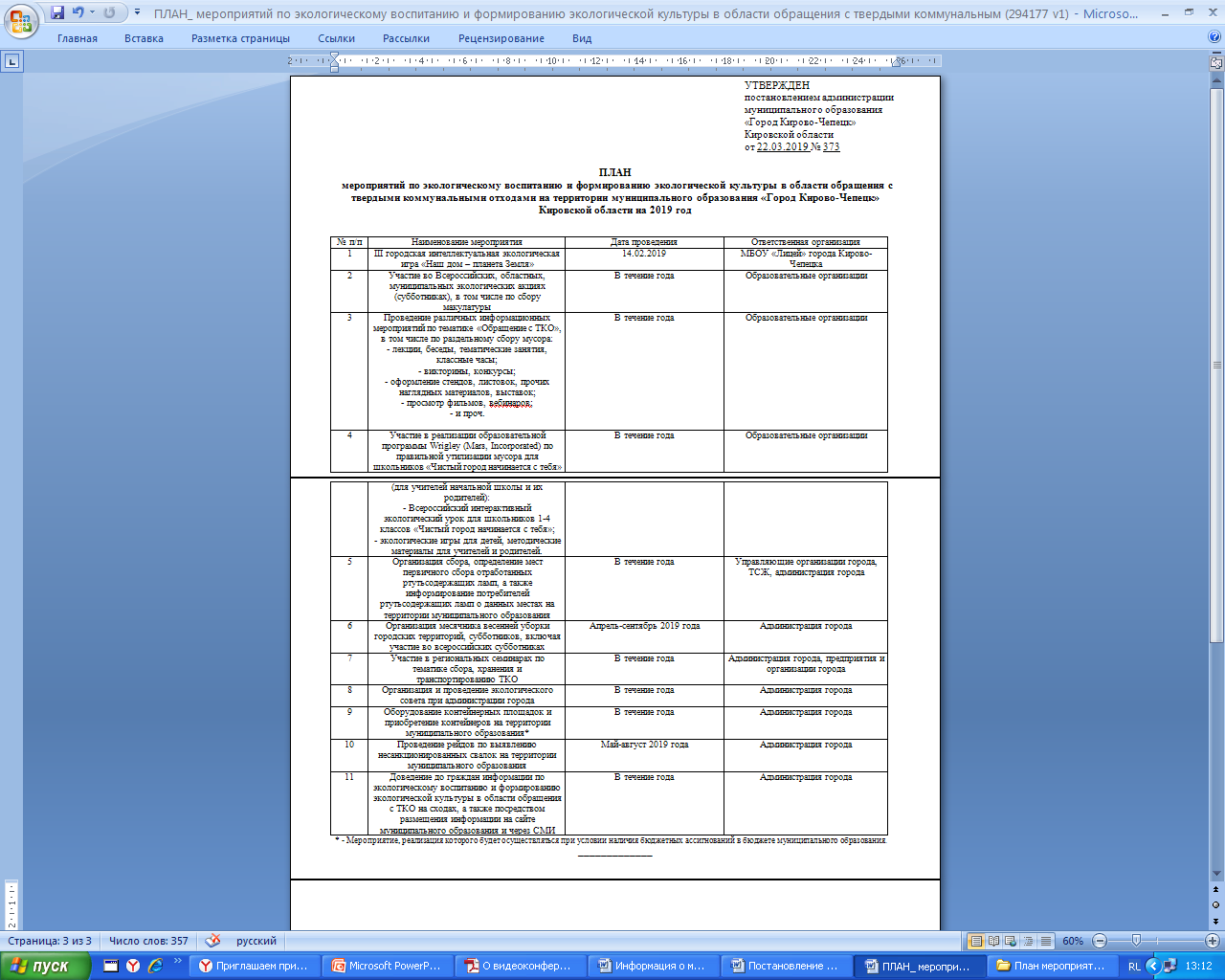 План мероприятий по экологическому воспитанию и формированию экологической культуры 
в области обращения с твердыми коммунальными отходами 
на территории МО«Город Кирово-Чепецк» Кировской области на 2019 год 
(утв. постановлением администрации от 22.03.2019 № 373)
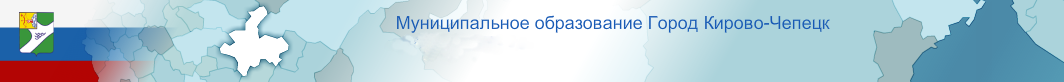 Направления работы
План мероприятий по экологическому воспитанию и формированию экологической культуры 
в области обращения с ТКО
Информационные мероприятия:
Практические мероприятия:
заседания экосовета
пресс-релизы
тематические рубрики на сайте
телеэфиры
личные приемы и встречи
акции
лекции
беседы
конкурсы
викторины
экскурсии
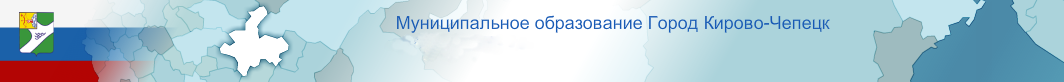 Информационные мероприятия
Заседания городского экологического совета 
(3 заседания):
Темы: 
переход на новую систему обращения с ТКО, 
сбор отработанных ртутьсодержащих ламп 
и др.
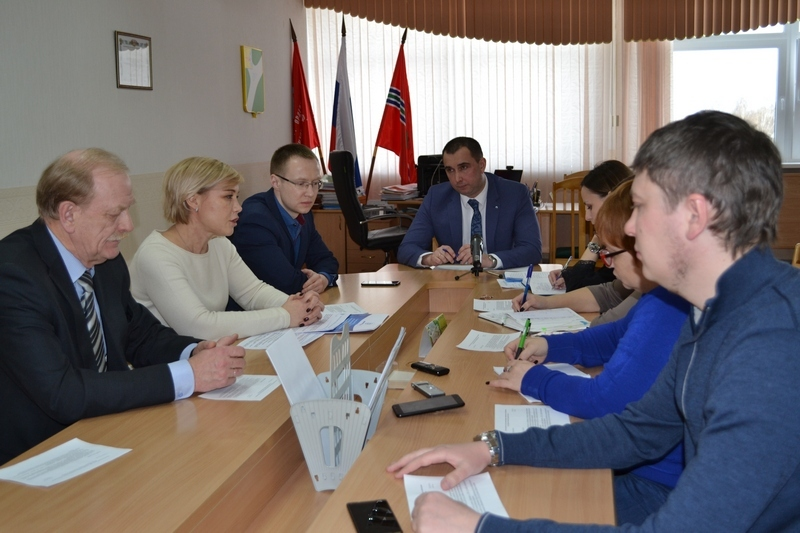 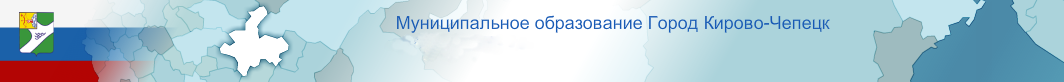 Информационные мероприятия
Размещение информации о реформе ТКО: 
Сайт администрации МО г.Кирово-Чепецка, группы ВКонтакте:








*  Нормативная и практическая информация для жителей (раздел сайта «Городское хозяйство»:
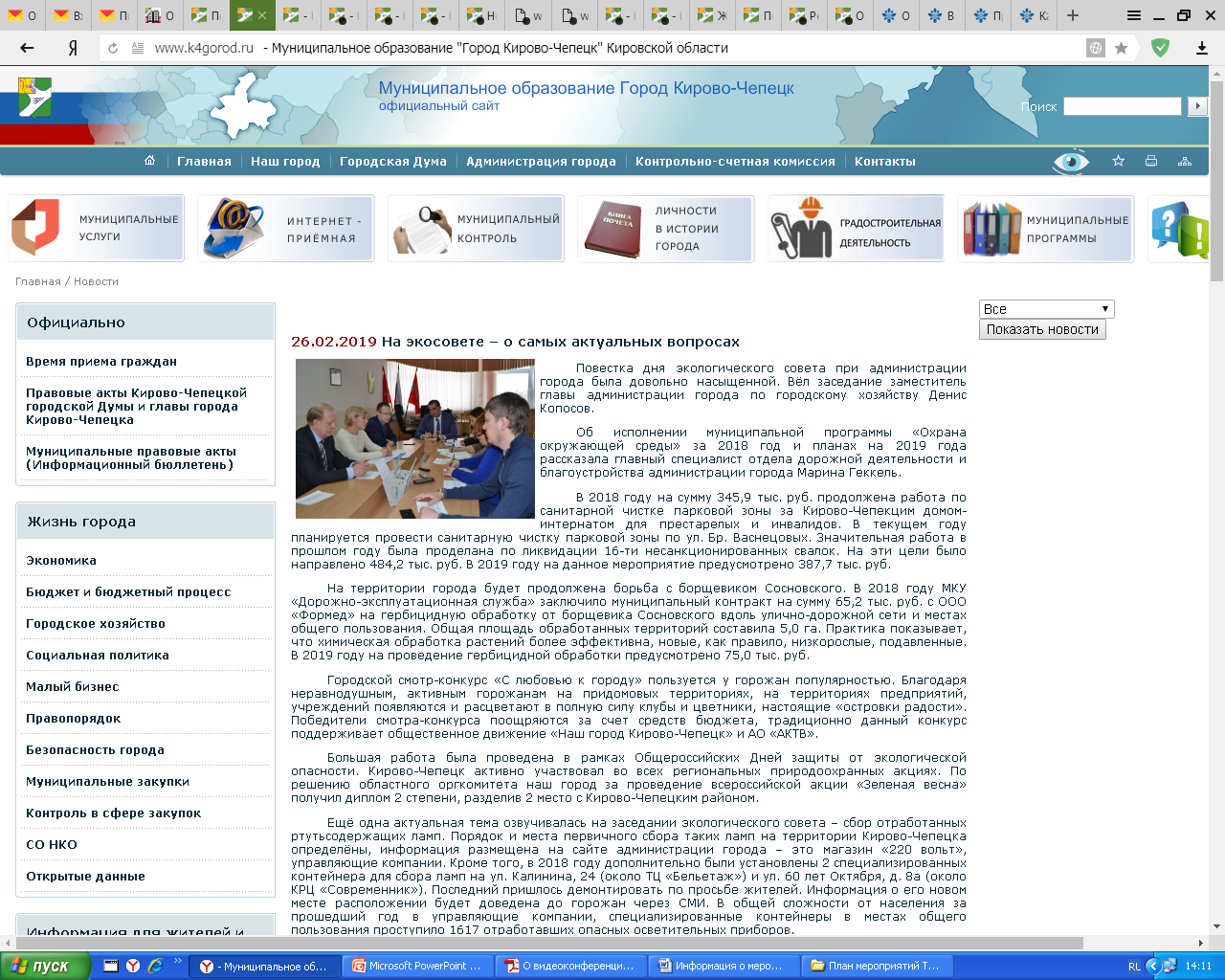 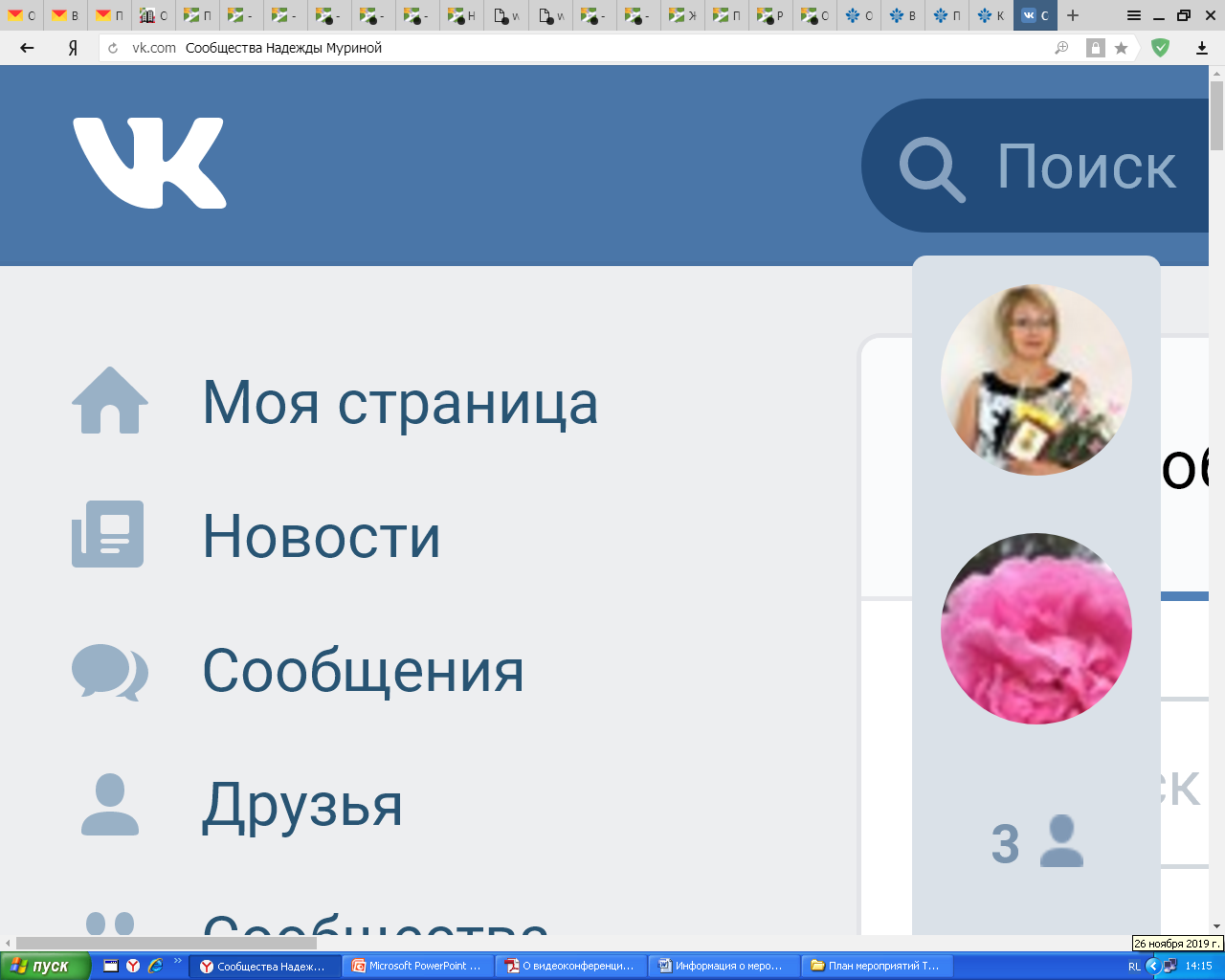 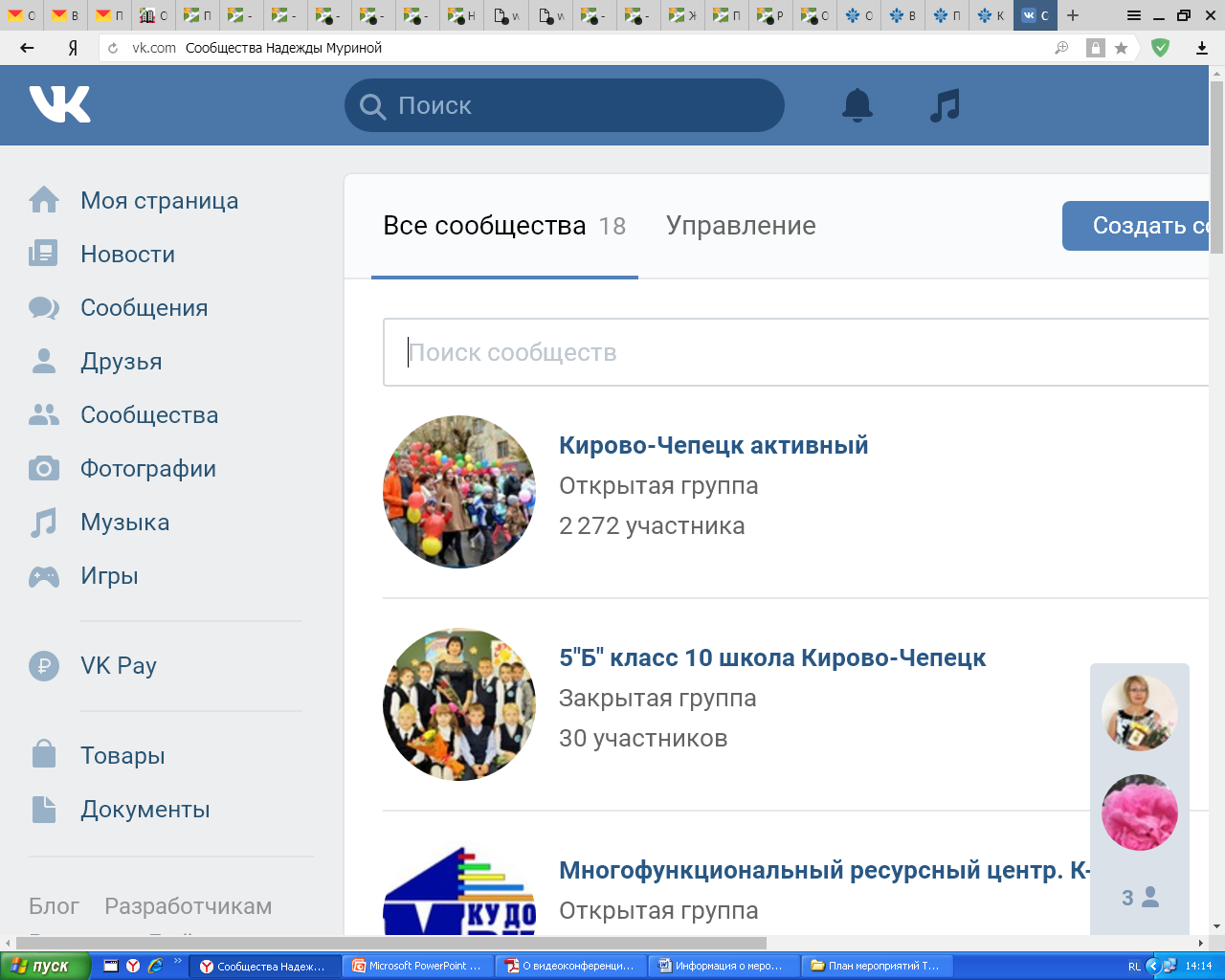 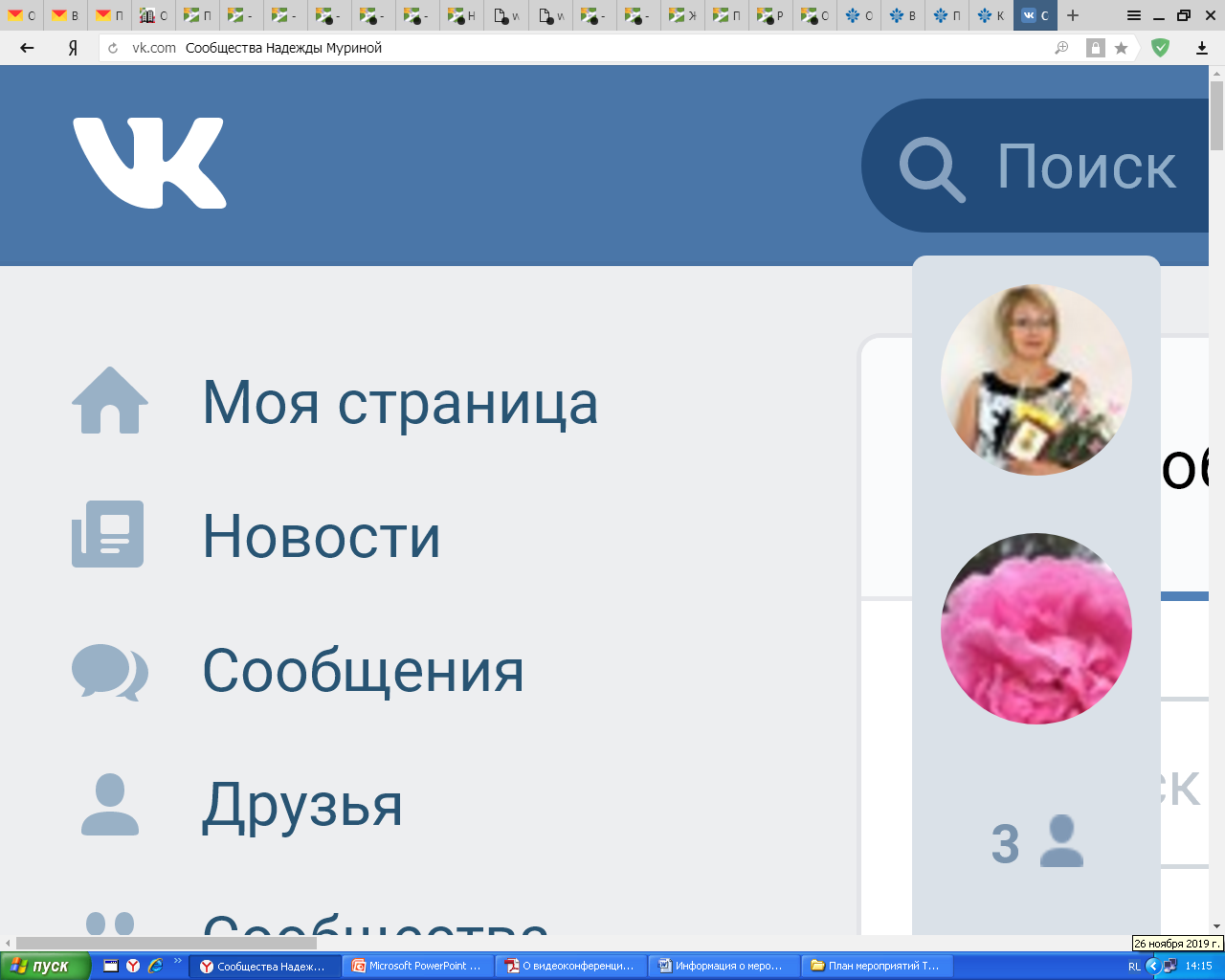 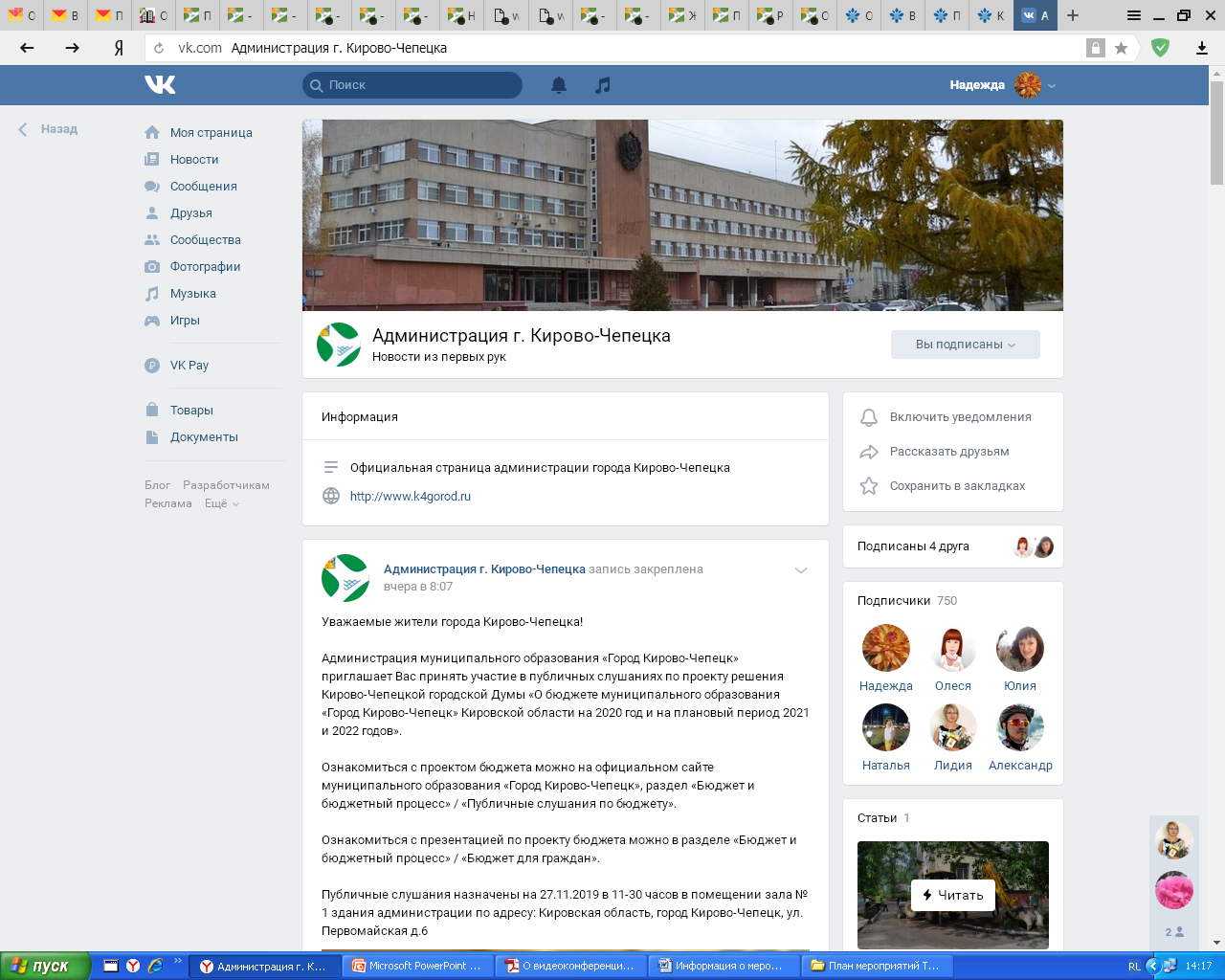 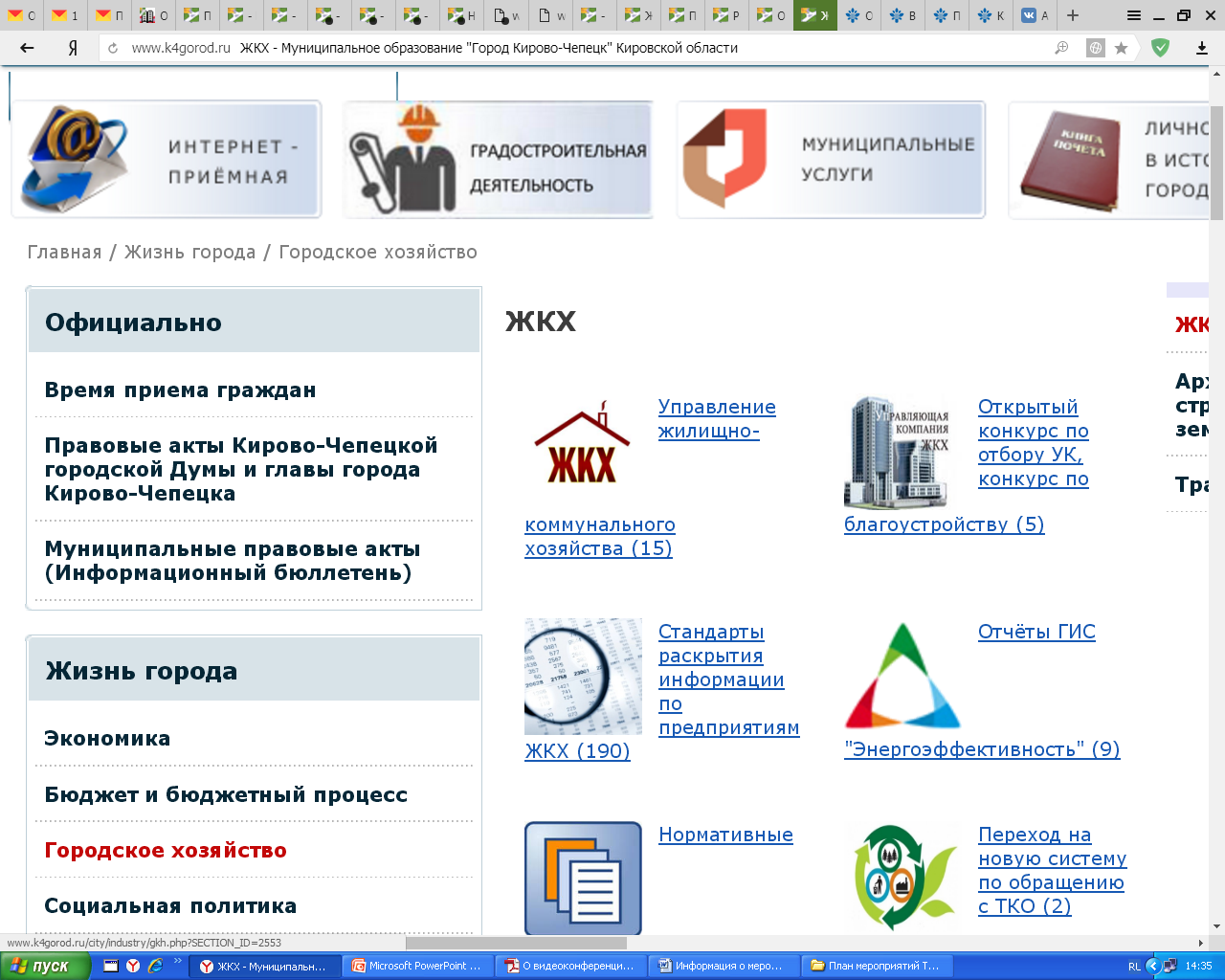 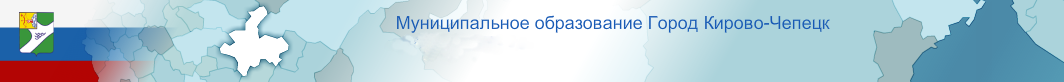 Информационные мероприятия
Размещение информации о реформе ТКО (продолжение): 
Сайт администрации МО г.Кирово-Чепецка, группы ВКонтакте:
* Нормативная и практическая информация для жителей (раздел сайта «Городское хозяйство»):
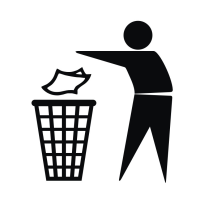 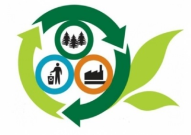 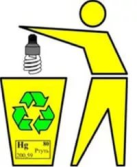 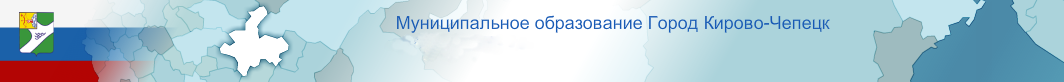 Информационные мероприятия
Размещение информации о реформе ТКО (продолжение): 
Сайт администрации МО г.Кирово-Чепецка, группы ВКонтакте:
* Статьи:
Информация о новой системе обращения с отходами (12.01.2018)
Информация о переходе на новую систему обращения с твёрдыми коммунальными отходами (28.04.2018)
Важная информация для граждан! О новой системе обращения с ТКО (11.10.2018)
Новая система по обращению с твердыми коммунальными отходами заработает уже с 1 января 2019 года (29.12.2018)
Твёрдые коммунальные отходы: вопросы и ответы (04.02.2019)
Плата за ТКО в вопросах и ответах (15.02.2019)
На экосовете – о самых актуальных вопросах (26.02.2019 ) и пр.
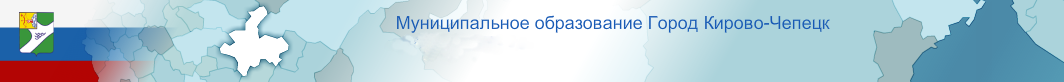 Информационные мероприятия
3. Телеэфиры (ответы на вопросы граждан в прямом эфире) :
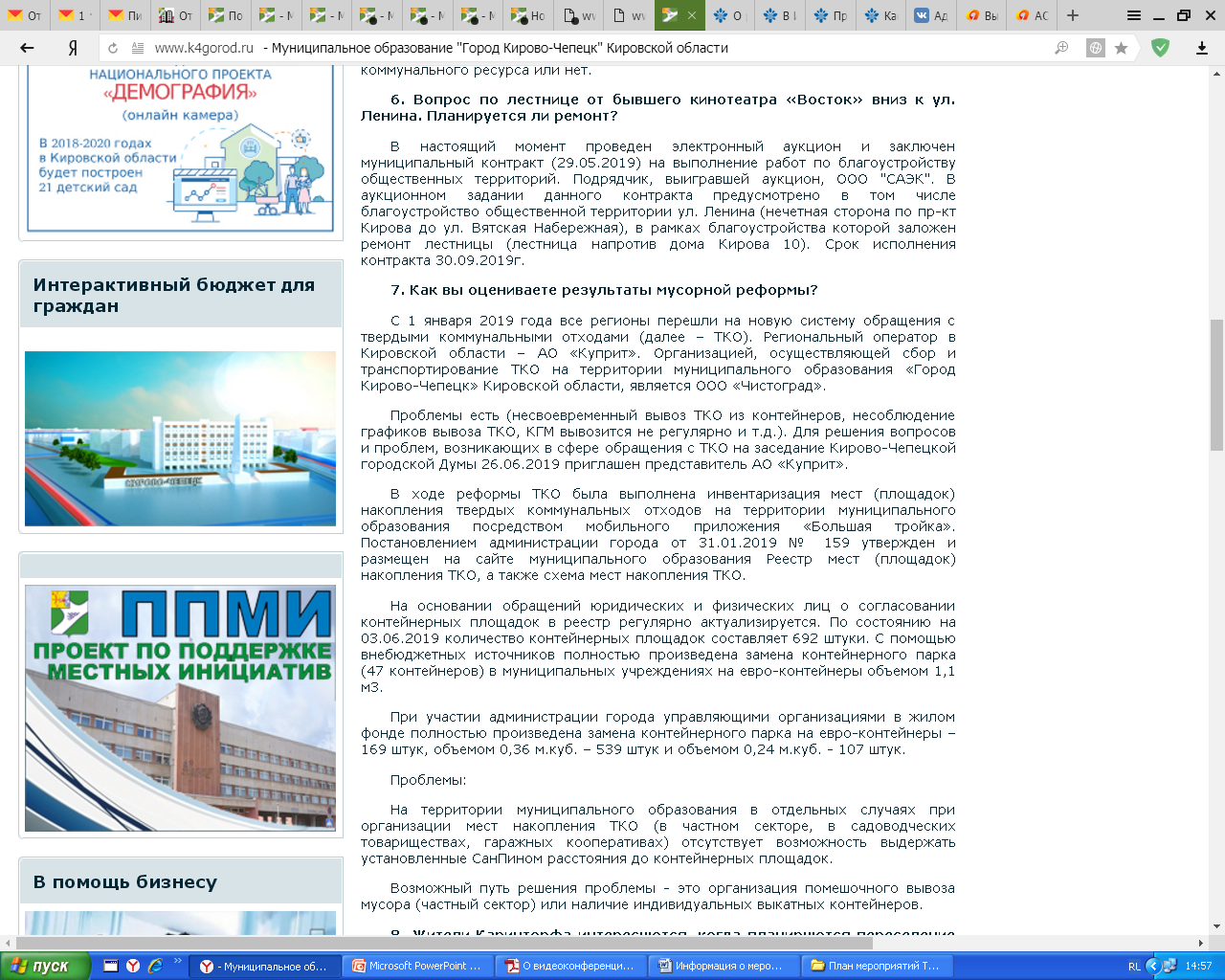 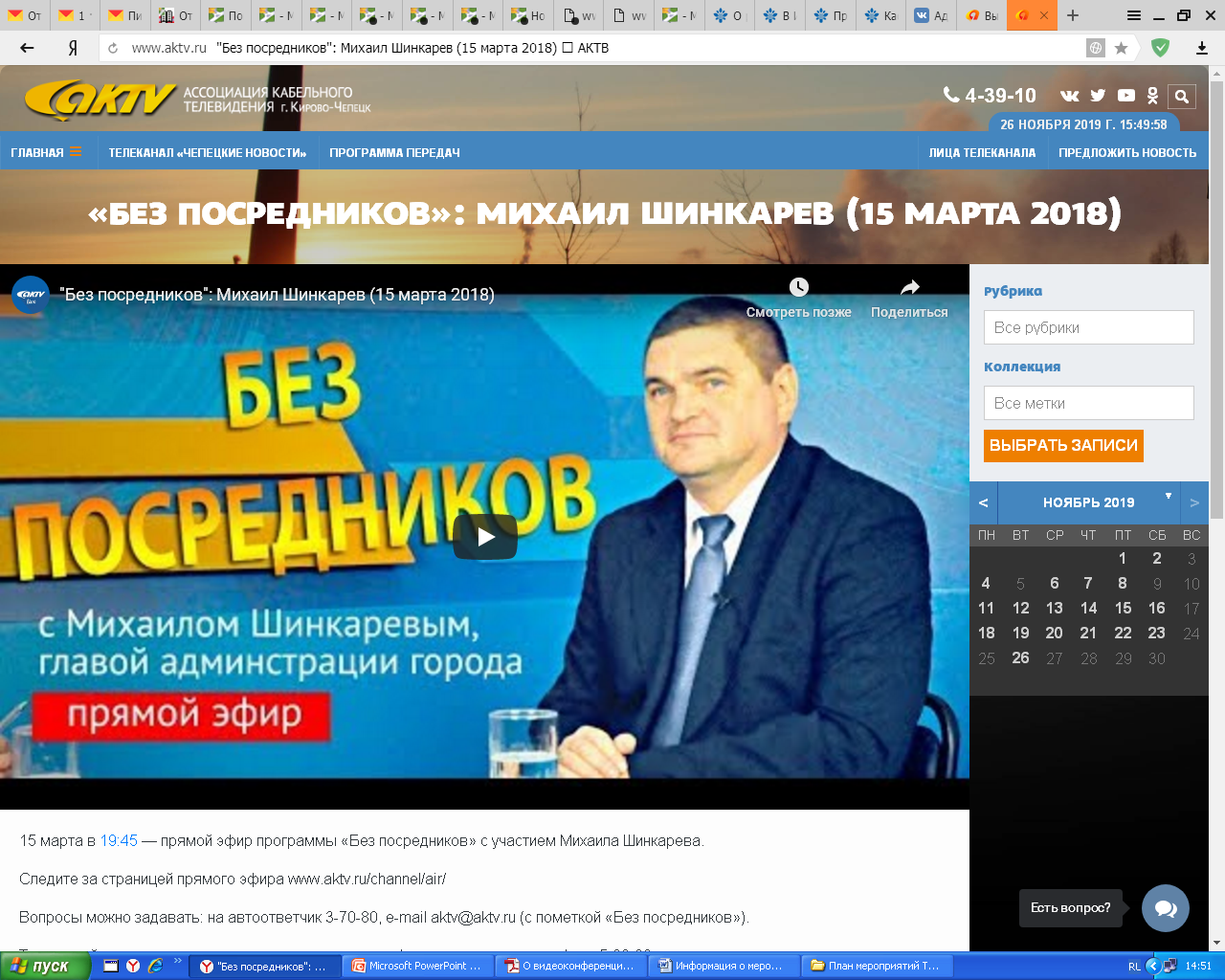 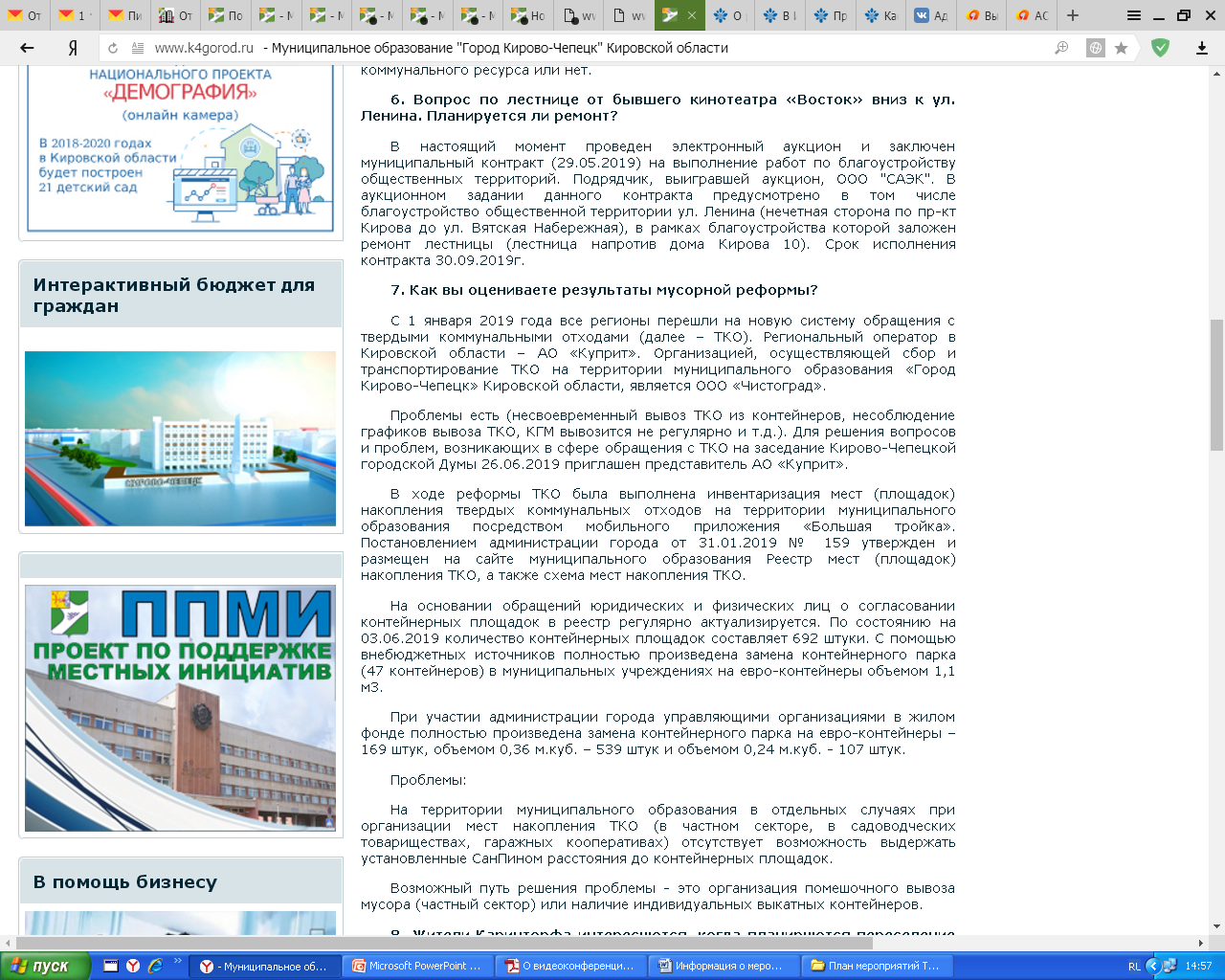 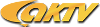 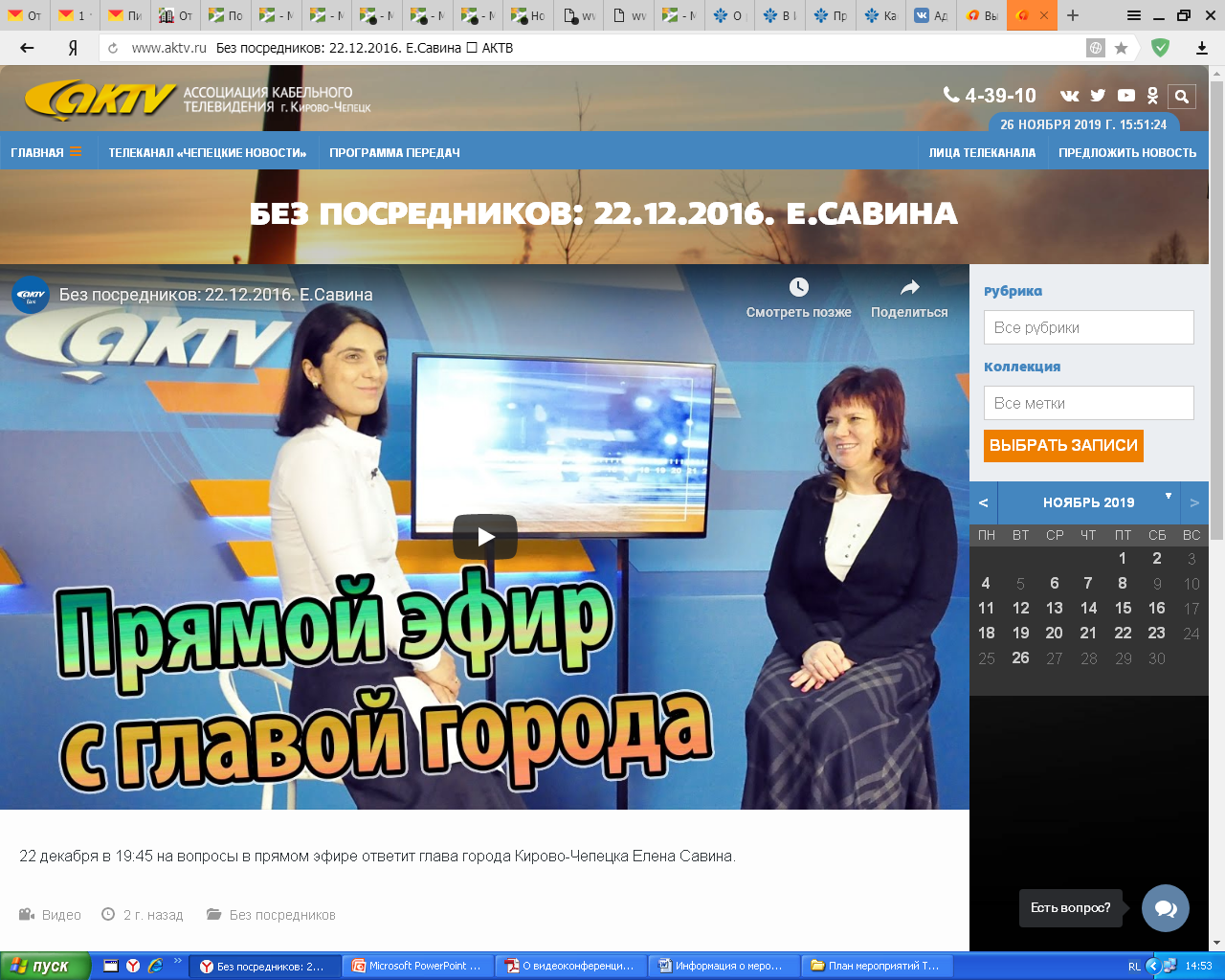 (Ответ на вопрос от жителя, эфир от 20.06.2019)
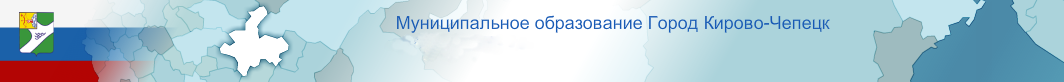 Информационные мероприятия
3. Личные приемы и встречи: 

Февраль, июнь 2019 г. - встречи с председателями гаражных кооперативов и садоводческих товариществ, с юридическими и физическими лицами (вопрос о необходимости заключения договоров с региональным оператором);
Март и май 2019 г. - организован выезд в Кирово-Чепецк представителей регионального оператора по обращению с ТКО АО «Куприт» для заключения договоров.
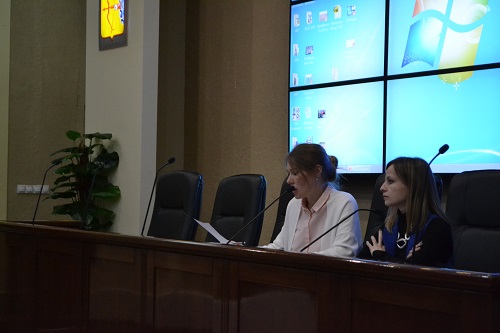 Июнь 2019 г. - очередное заседание Кирово-Чепецкой городской Думы. Представитель регионального оператора рассказал о проделанной работе по переходу на новую систему по обращению с ТКО.
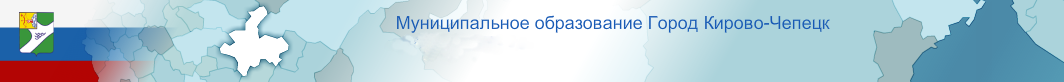 Практические мероприятия
Мероприятия по замене контейнерного парка:
С помощью внебюджетных источников полностью произведена замена контейнерного парка на евро-контейнеры (объемом 1,1 м.куб.) в муниципальных учреждениях (всего 47 контейнеров).

В жилом фонде полностью произведена замена контейнерного парка на евро-контейнеры – 169 штук, объемом 0,36 м.куб. – 539 штук и объемом 0,24 м.куб. - 107 штук.
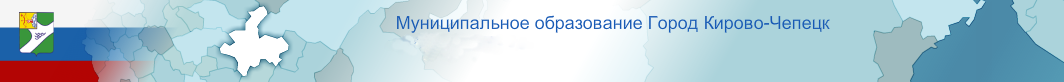 Практические мероприятия
Мероприятия в образовательных организациях:
игры, викторины («Что мы знаем об отходах», «Сортируем мусор правильно», «Что из чего?», «Отгадай материал»)
выставки рисунков поделок из бросового материала («Мы с природой дружим, мусор нам не нужен!»)
практические занятия по сортировке мусора, изготовлению поделок («Волшебное превращение ненужных вещей»)
лекции о правилах раздельного сбора мусора
всероссийский интерактивный урок «Чистый город начинается с тебя» (о правильной утилизации мусора)
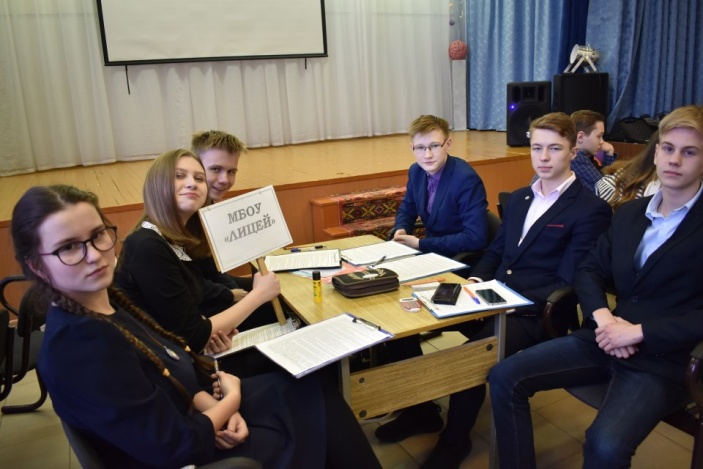 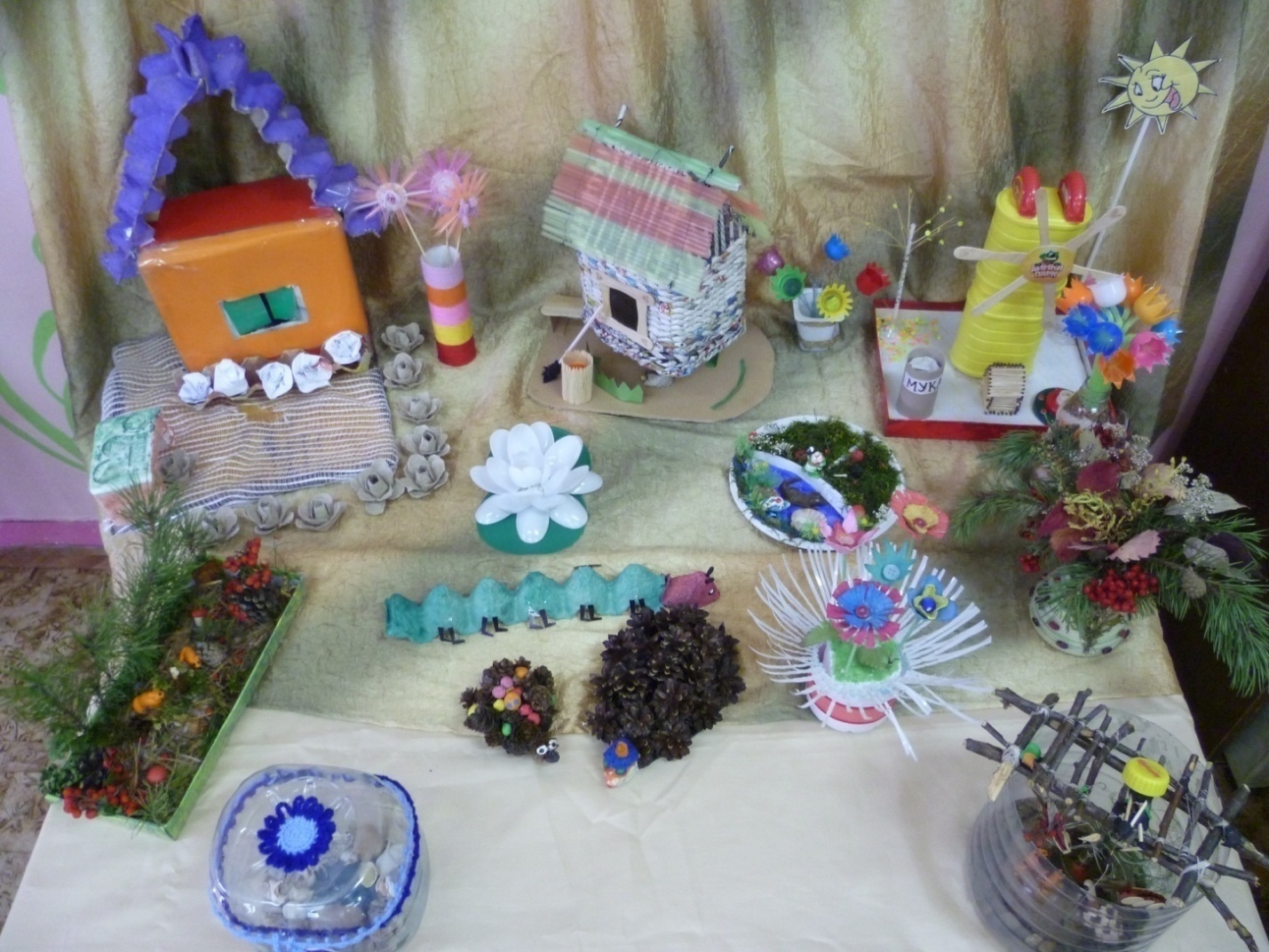 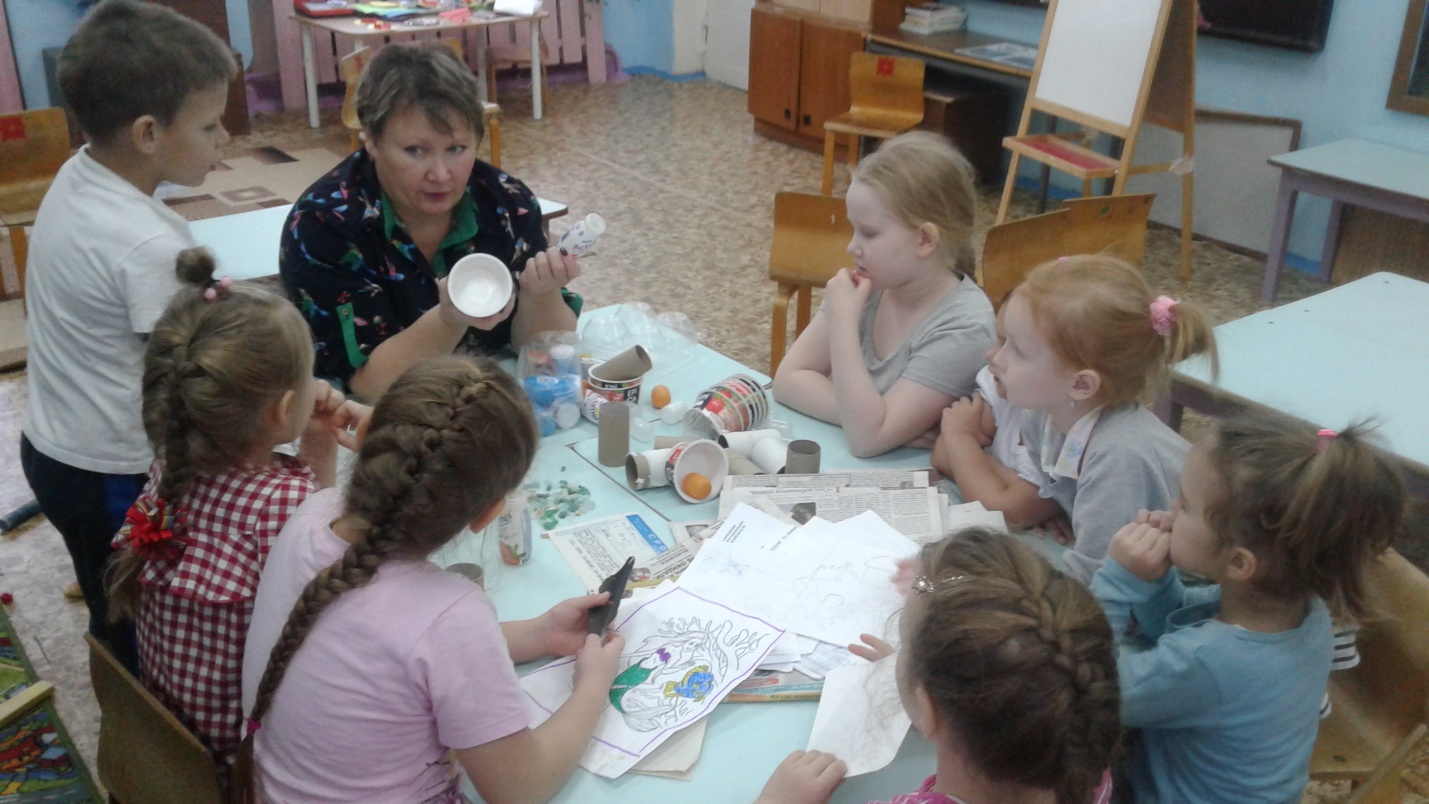 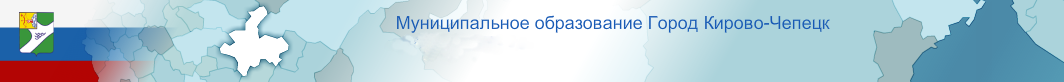 Практические мероприятия
1. Многочисленные мероприятия в образовательных организациях (продолжение):
конкурсы (на лучшую поделку из ТКО «Бытовым отходам – вторую жизнь!» и др.)
беседы, классные часы («Я природе помогу, мусор весь я уберу», «Мусор может быть полезен»  и др.)
просмотр  фильмов, мультфильмов, вебинаров («Куда уходит мусор», «Мальчик и земля» и др.)
оформление наглядных материалов: стендов («Как перерабатывают макулатуру»), листовок («Отходы – в переработку!»), плакатов («Спасем город от стихийных свалок») и др.
ученические конференции («Экологические проблемы современности: проблема переработки отходов»)
экскурсии по улицам города (наблюдение за работой мусоровозов, устройство площадок с мусорными контейнерами)
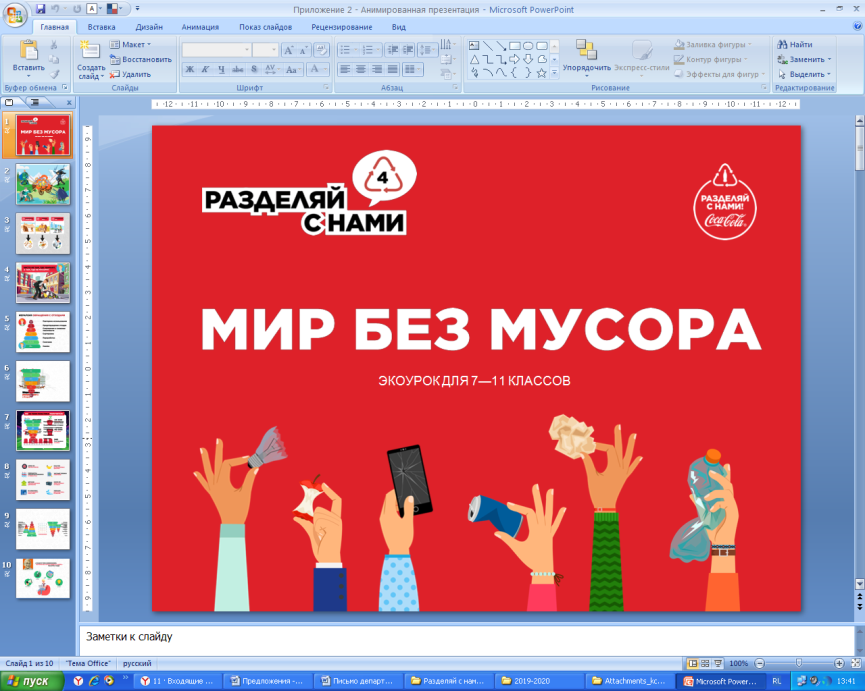 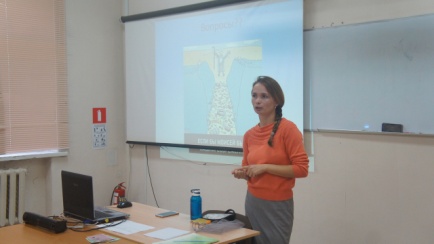 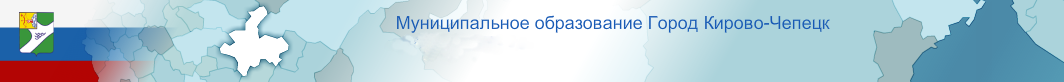 Практические мероприятия
2. Участие в вебинарах и конференциях 
министерства охраны окружающей среды Кировской области:
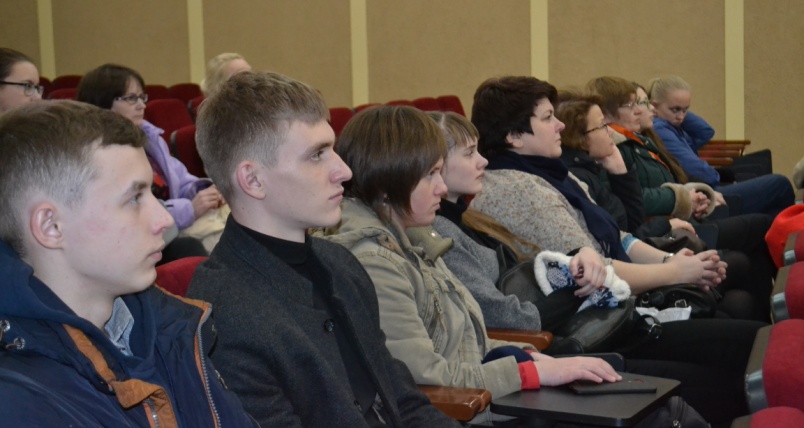 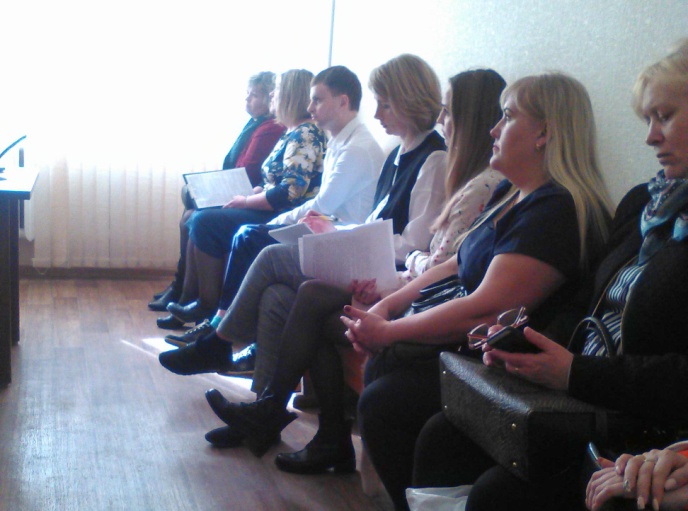 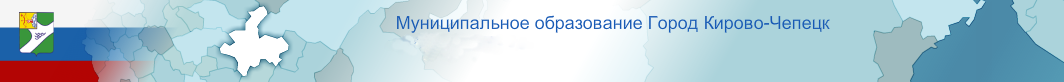 Практические мероприятия
3. III окружные экологические чтения
(на базе МБОУ Лицей):
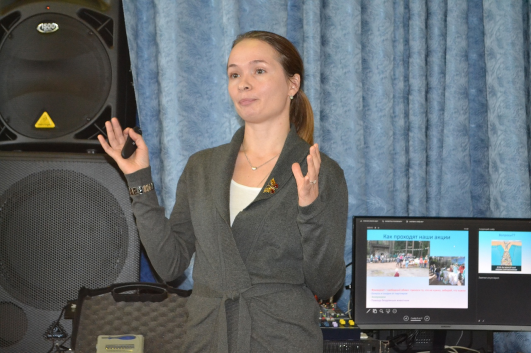 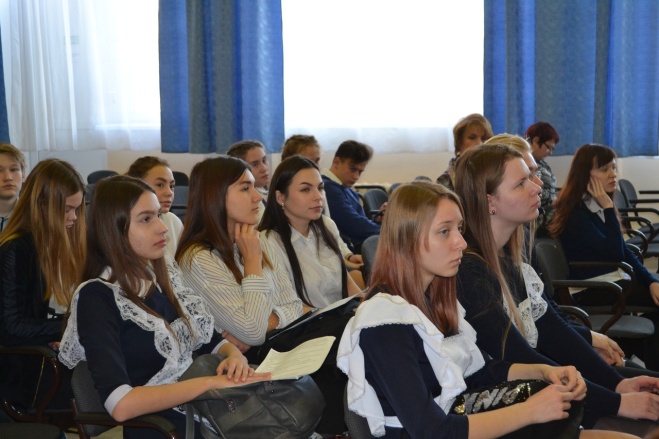 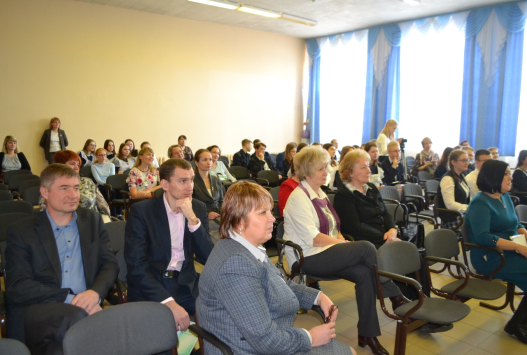 В рамках публичных докладов опытом раздельного сбора отходов поделились представители филиала «КЧХК» АО «ОХК «УРАЛХИМ», волонтеры общественного движения «Вятка без мусора». 

На ученических и педагогических секциях были заслушаны доклады на экологическую тематику, в том числе по проблемам переработки отходов.
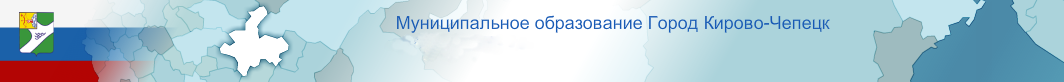 Практические мероприятия
3. Акции по сбору макулатуры и вторсырья 
в рамках всероссийских экосубботников «Зеленая Россия», «Зеленая весна»:
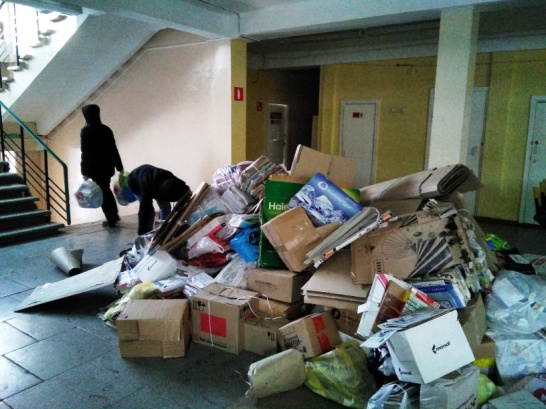 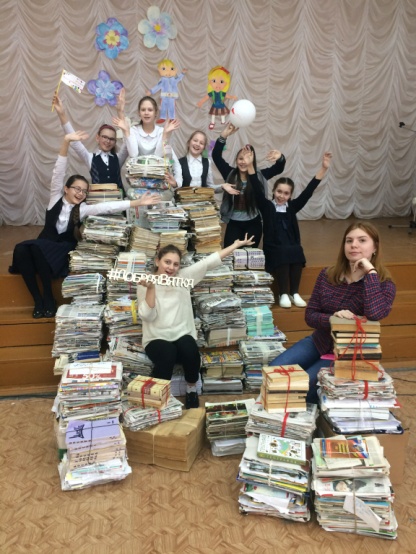 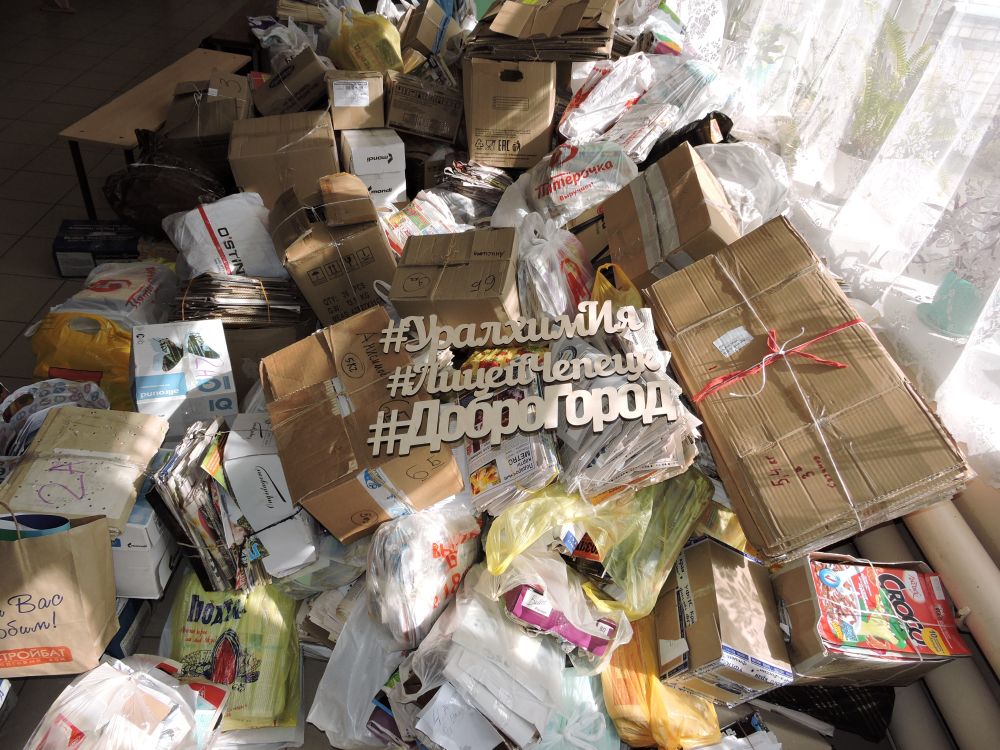 Силами одних только учащихся в этом году было собрано более 35 тысяч килограмм макулатуры и 150 килограмм вторсырья. 

На вырученные от сдачи макулатуры средства некоторые школы смогли приобрести мебель для коворкинг-зоны, инвентарь для цветоводства и чернозем.
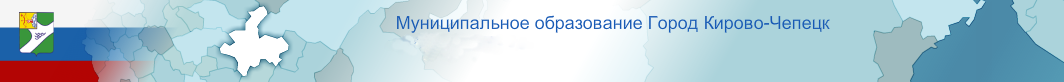 Практические мероприятия
3. Новый формат экоигр - эко-хакатон «Город, живи!»
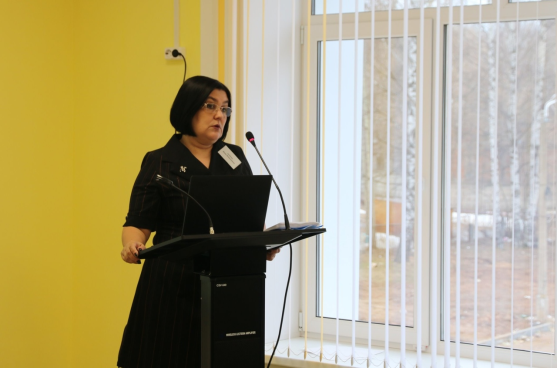 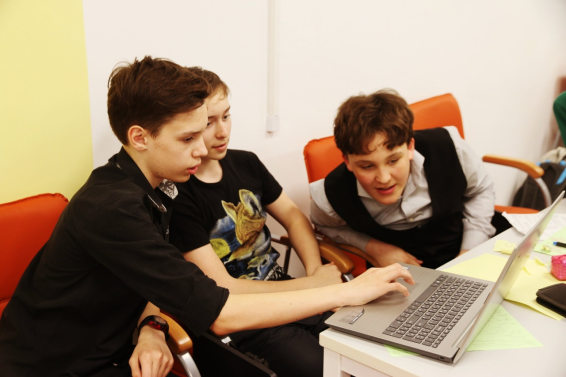 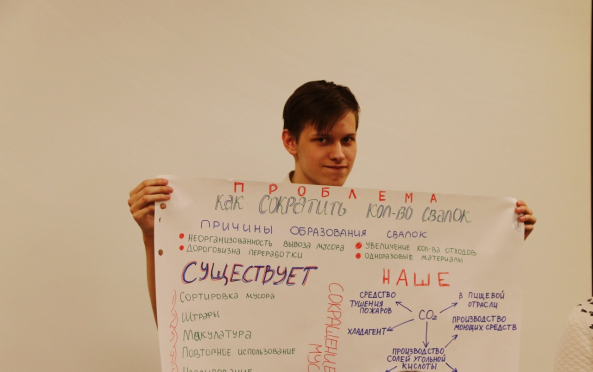 Организаторы: Кванториум  совместно со специалистами-экологами городской администрации и филиала «КХЧК» АО «ОХК «УРАЛХИМ».
Хакатон - новый формат соревнований, в рамках которого специалисты из разных областей знания сообща работают над решением конкретных проблем. 
Ученики 8-11 классов в командах решали кейсы на предложенные эко-темы, актуальные для Кирово-Чепецка: проблема с тополями, утилизация твердых бытовых отходов и загрязнение воздуха автомобильным транспортом.
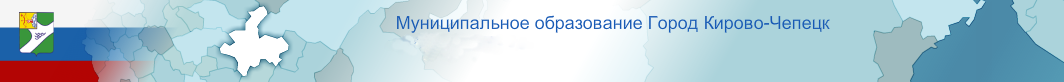 Практические мероприятия
4. Экологический квест «Чистые игры»
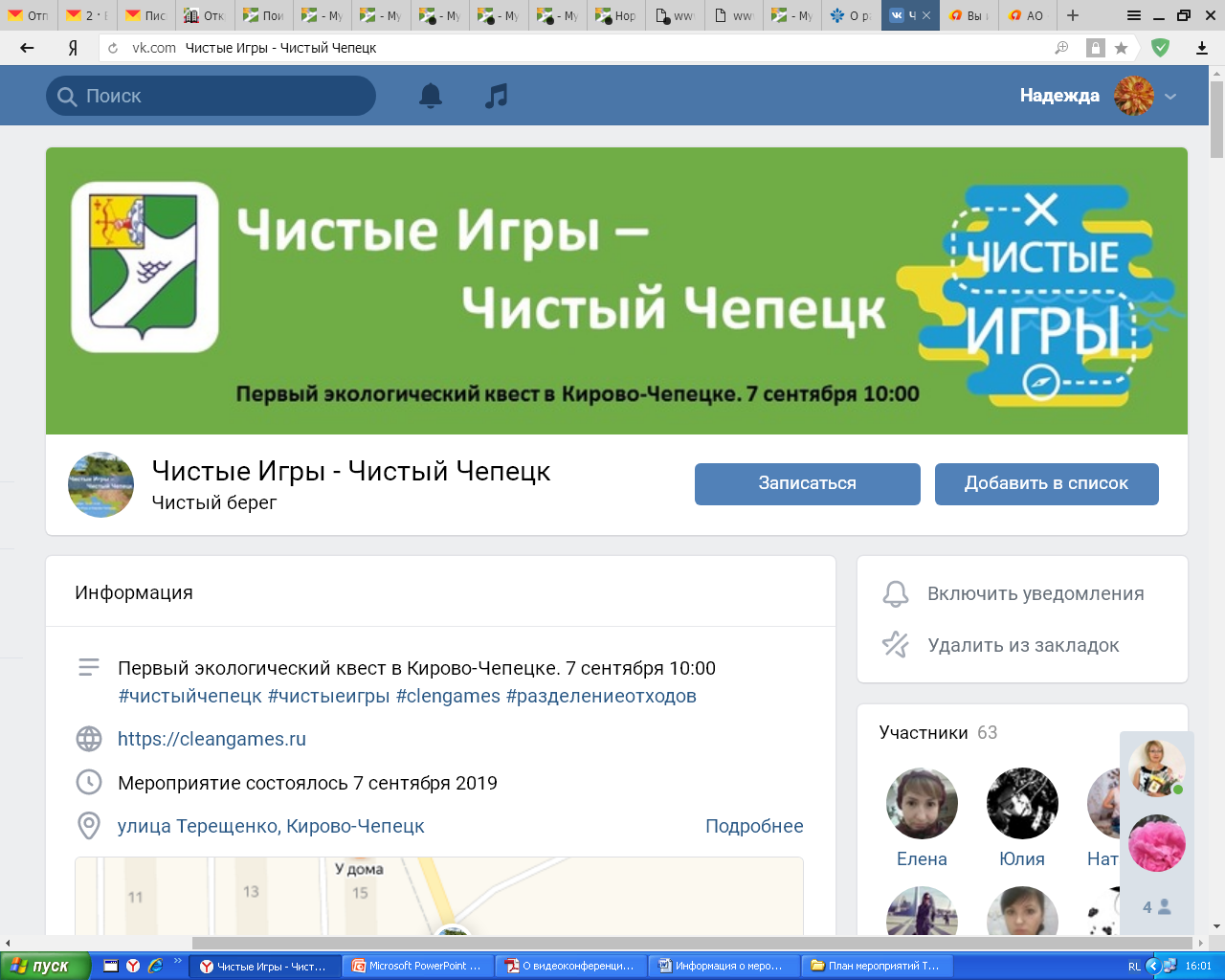 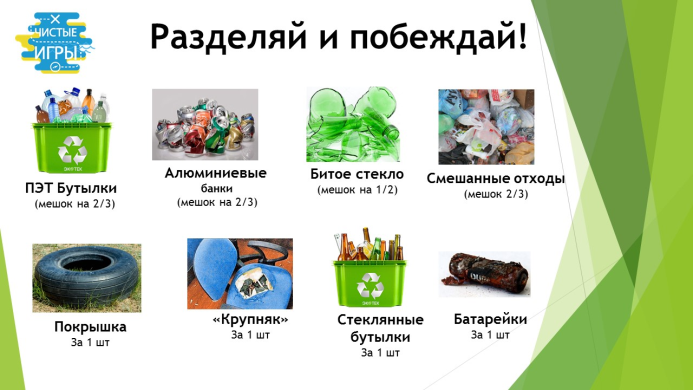 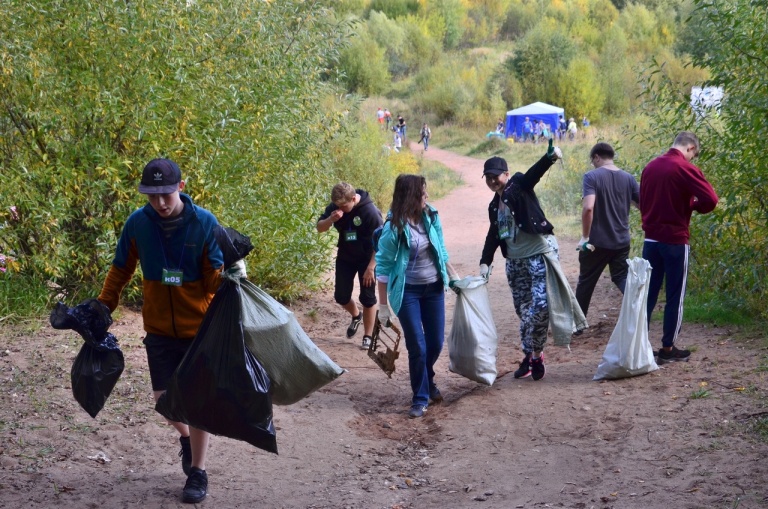 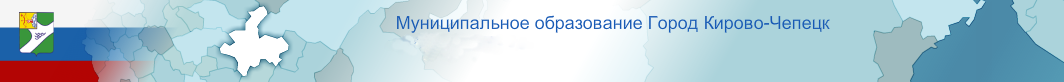 Практические мероприятия
4. Экологический квест «Чистые игры» (07.09.2019)
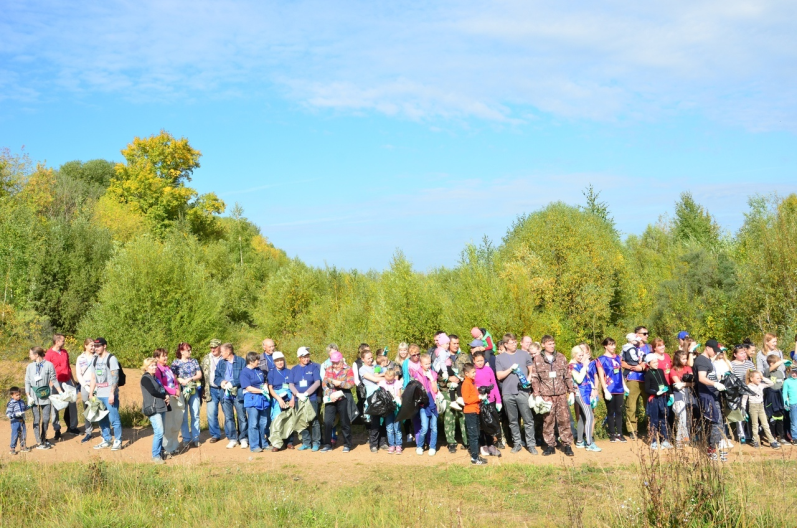 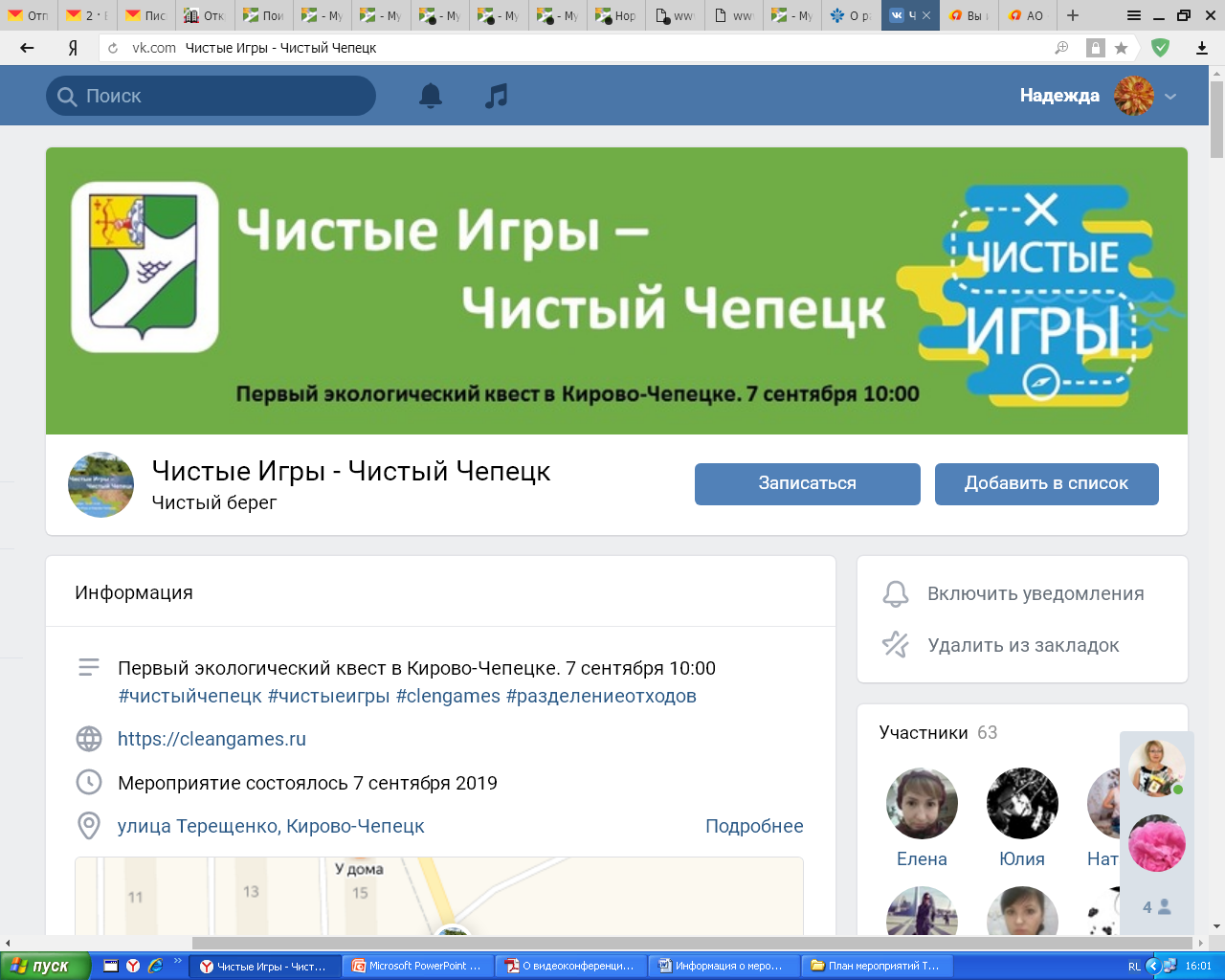 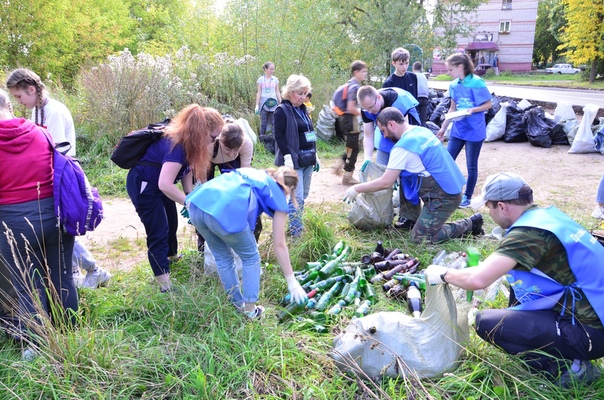 37 команд 
(142 участника)
Партнеры:
филиал «КЧХК» АО «ОХК «УРАЛХИМ», АО «Кирово-Чепецкий хлебокомбинат», 
ОАО «Городской молочный комбинат», ООО «ГалоПолимер Кирово-Чепецк», 
садовый центр «Зеленый дом», 
компания «Чистоград», 
проект «Экотек», 
ООО КЧЗ «Агрохимикат»,
телеканал «АКТВ»,
ООО «Орбита СП», 
ООО «Азимут»
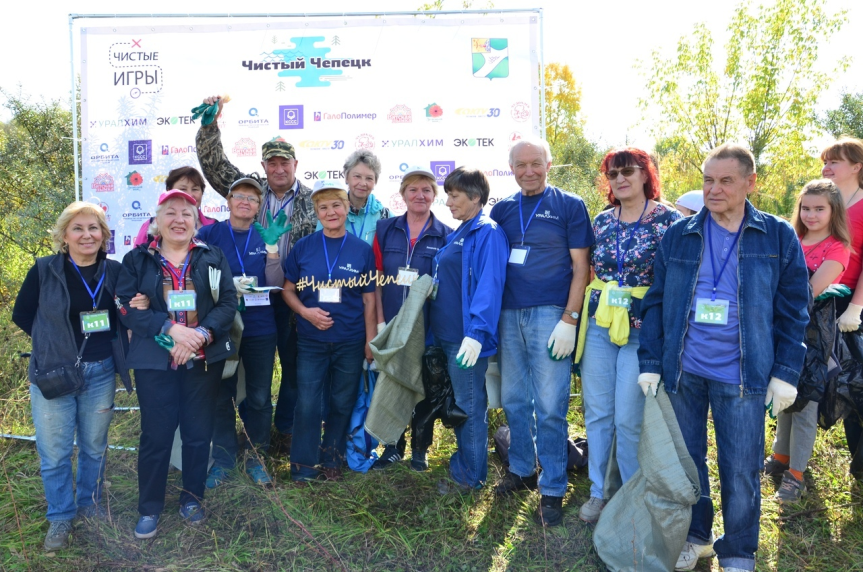 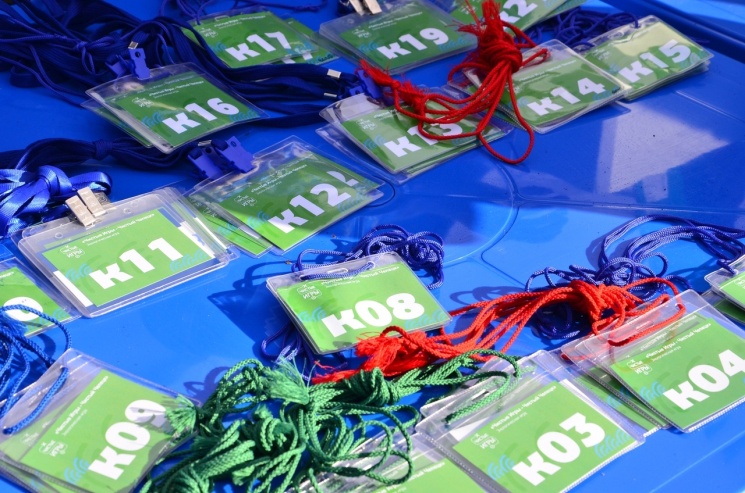 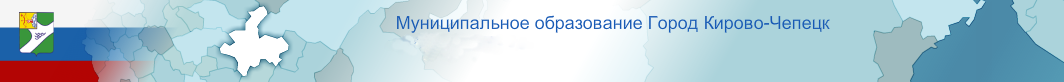 Практические мероприятия
4. Экологический квест «Чистые игры»
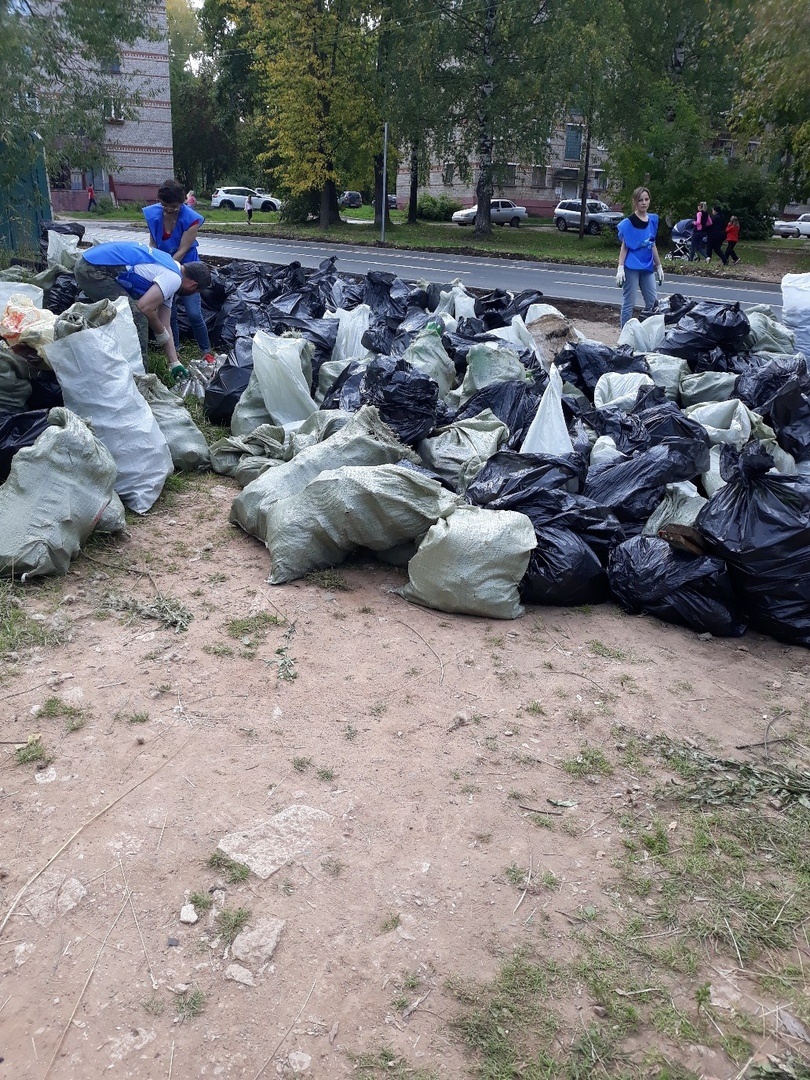 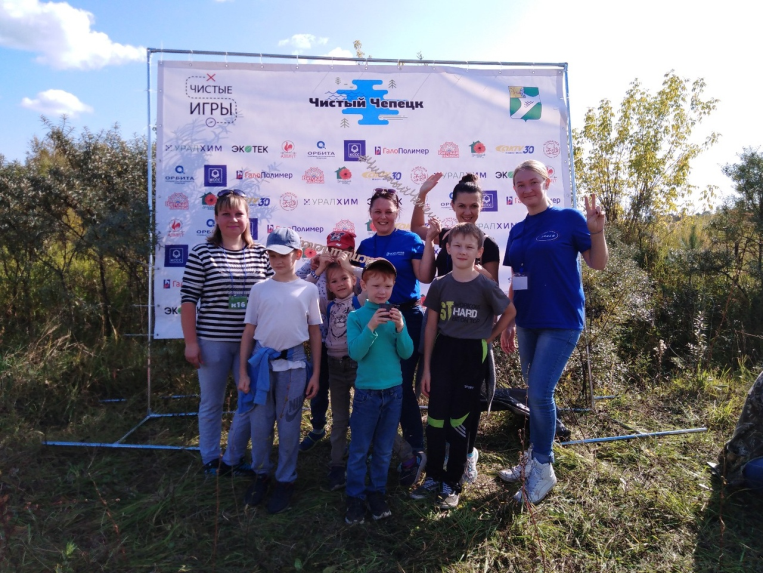 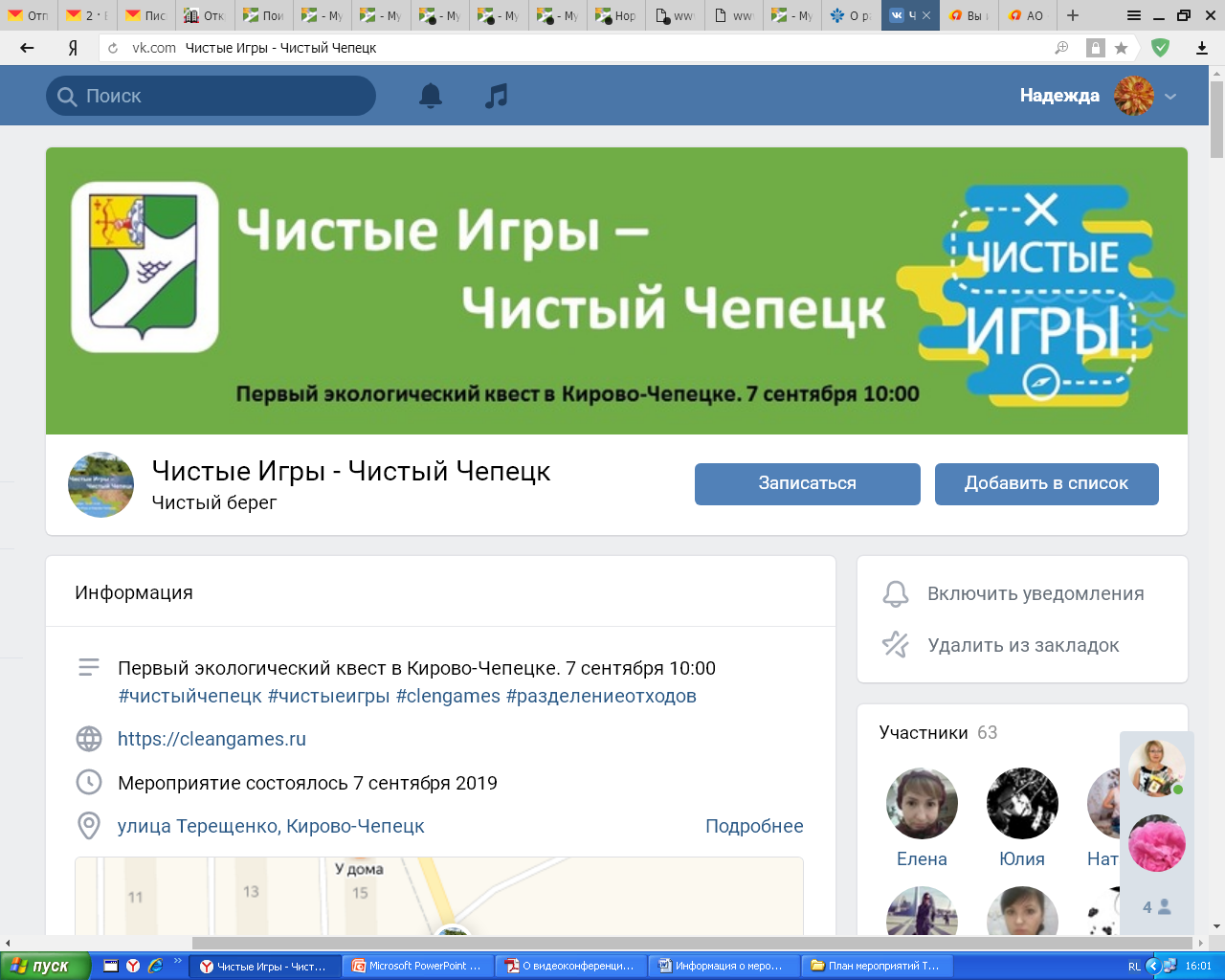 ИТОГИ «Чистых игр»:

5 команд-победителей, 
абсолютный победитель - команда детского сада №14 

Собрано 229 мешков отходов весом 2.1 тонны (смешанный мусор 91 , пластик 79, стекло 59)
Найдено 50 батареек, 2 покрышки и 1724 стеклянные бутыли
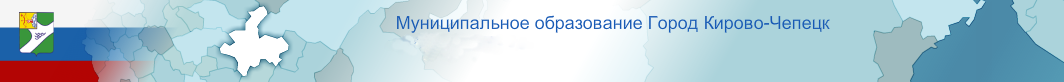 Практические мероприятия
5. Акции по приему вторсырья у населения:
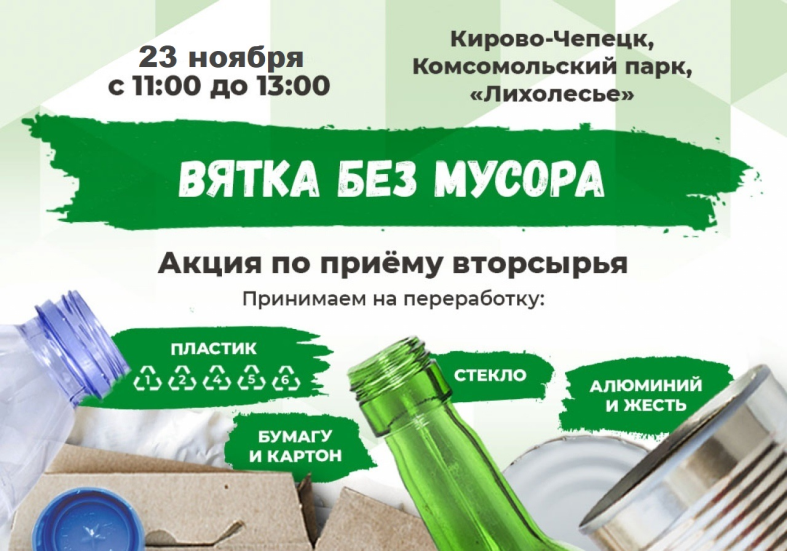 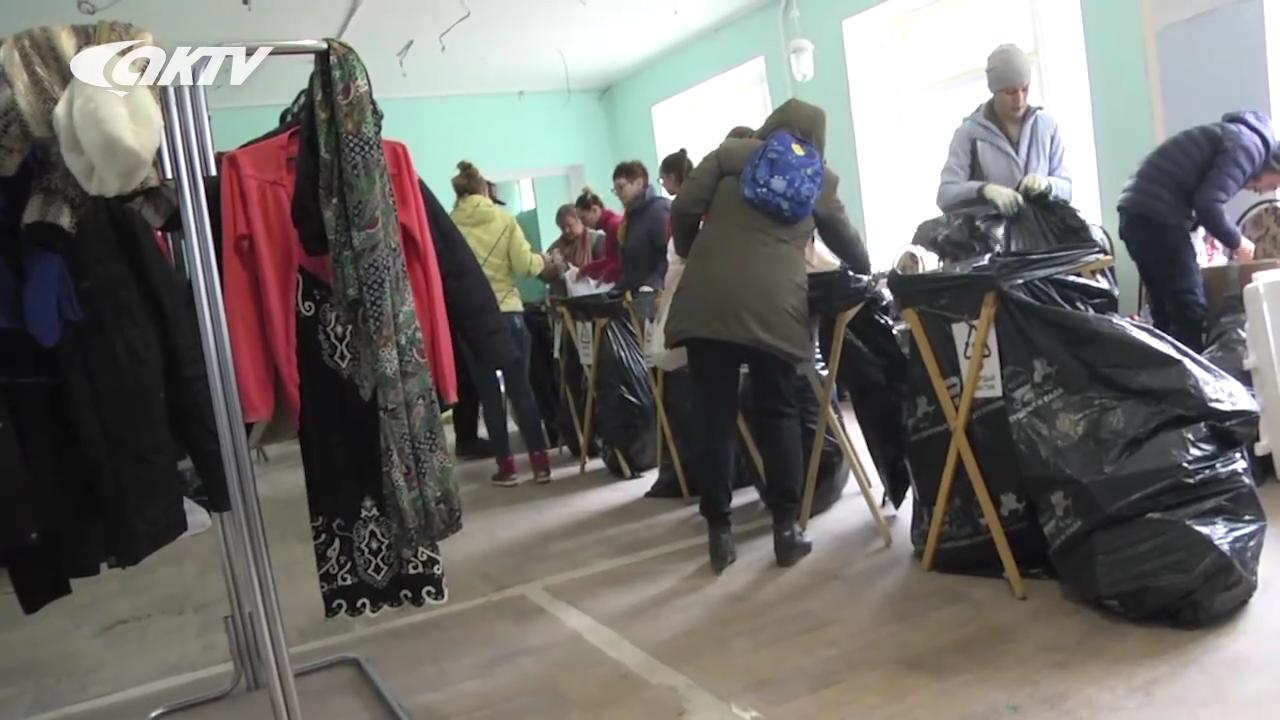 Во время акции горожане могут не только сдать в утилизацию ненужные вещи и бытовые отходы (стеклянные банки, бутылки; металлолом и фольгу, макулатуру, пластик категорий 1, 2, 4, 5, 6; зубные щетки, пластиковые карты, батарейки, баллоны из-под лаков, освежителей, дезодорантов), но и обменяться ненужными вещами на Фримаркете, посетить экоярмарку, принять участие в розыгрышах.
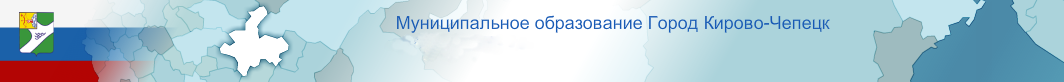 За 9 месяцев 2019 г. 
было проведено 
более 150 мероприятий экологической направленности, в которых приняло участие около 5 тысяч человек. 

Работа будет продолжена!
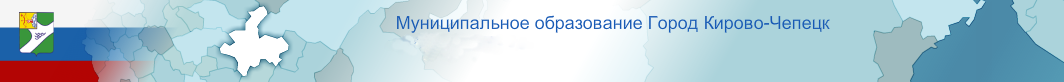